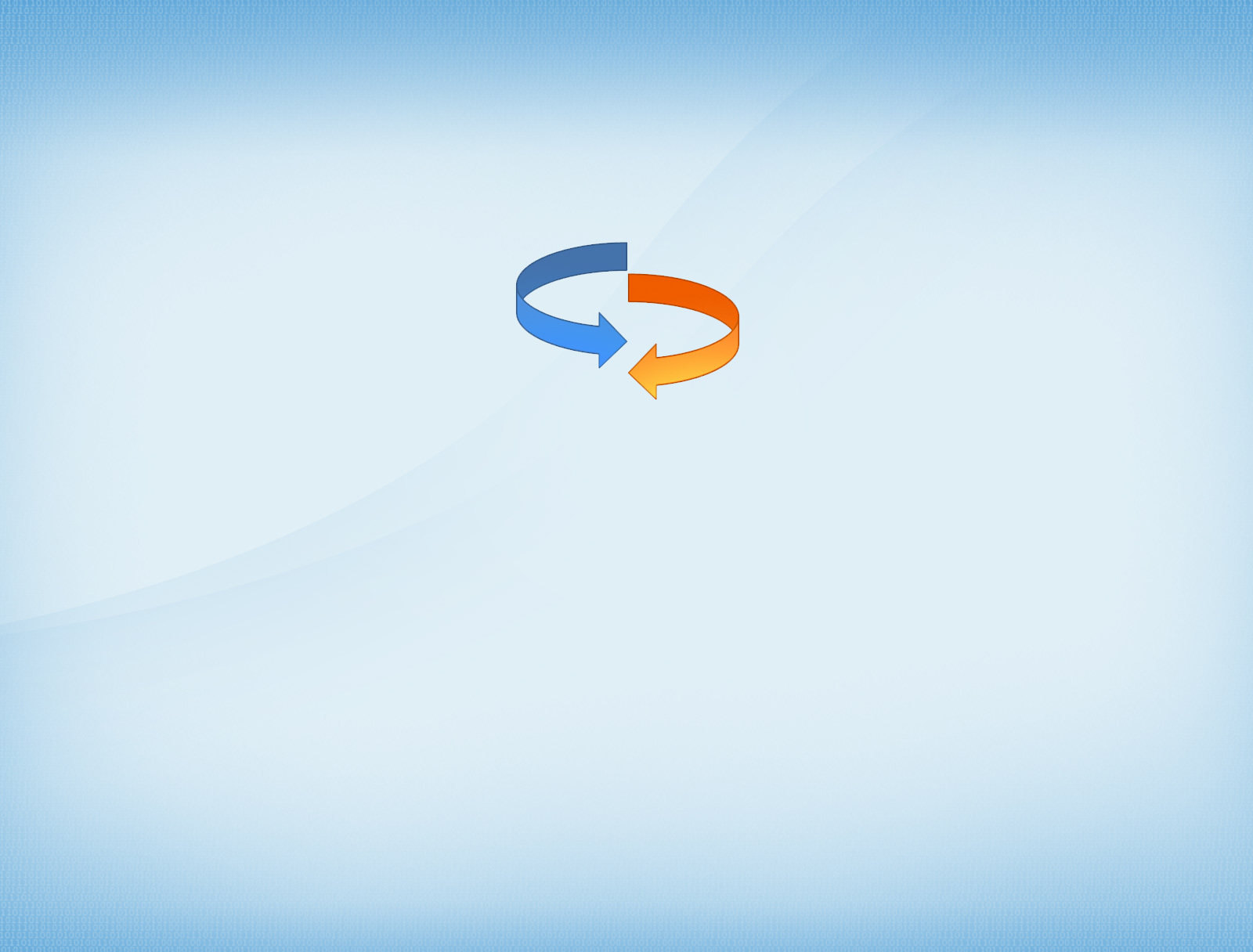 IT Consulting Group
Эксклюзивные информационные
технологии
О компании
Компания “IT Consulting Group” была основана в 2004 году. Решение об основании компании было принято по результатам анализа состояния информационного сектора бизнеса в РФ. Исследование показало, что стремление руководителей управлять и поддерживать работу своей IT структуры собственными силами не оправдывают затрачиваемые расходы и усилия. Поэтому данный вид аутсорсинга позволяет оптимизировать расходы организаций на обеспечение стабильности в  работе информационных систем. Наша компания умеет работать с системами любой сложности, включая обеспечение защиты информации и целостности IT-структуры на базе любых ОС (Windows, Linux, FreeBSD и прочие). Компания ведет мониторинг за развитием информационных технологий, что, в свою очередь, позволяет решать задачи клиентов современными и оптимальными способами. Наша компания одна из первых начала внедрять системы виртуализации и  криптографической защиты серверов на базе ОС Linux и Windows.
Наша цель
Нашим партнерам мы предлагаем решения, в основе которых лежат современные информационные технологии, которые учитывают все задачи поставленные перед нашей компанией.  

Нашей основной целью является бесперебойная работа всех узлов компании нашего партнера. При этом мы выстраиваем плотное и долгосрочное взаимодействие наших организаций.
Услуги
Компания “IT Consulting Group” представляет для своих партнеров следующие услуги:
-  Абонентское обслуживание компьютеров
-  Скорая компьютерная помощь
-  Продажа компьютерного оборудования и сборка ПК
-  Продажа программного обеспечения
-  Создание и раскрутка сайтов
-  Обслуживание Юникс систем
-  Ремонт, настройка, сопровождение сложных серверов, ПК
-  Заправка и ремонт картриджей
-  Аудит информационных систем
-  Настройка АТС
-  Защита информации
-  Монтаж сетей под ключ
-  Установка систем видеонаблюдения и контроля доступа
Клиенты
Нашими заказчиками являются как небольшие организации, так и крупные холдинговые компании различных сфер бизнеса. В настоящее время в число наших клиентов входят более 70 организаций. Предлагаем Вам ознакомиться с некоторыми из них:
Ingenieur und ReparaturTransfer GmbH – Атомная энергетика(Германия)
Атомстрой – Проектирование и строительство атомных электростанций.
Оптика – Крупная сеть салонов элитной оптики.
АКНХ – ряд факультетов Академии народного хозяйства при правительстве РФ
ЗАО Концерн Орион – дочерняя компания Государственной Корпорации «Ростехнологии»
Контакты
109004 г.Москва, Николоямский переулок д.2, офис 107
Тел: (495)580-16-76(Многоканальный)
Факс: (495)675-44-33
Email: info@03po.ru
www.o3po.ru